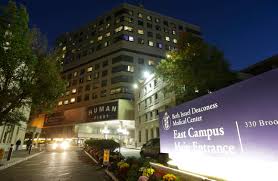 The Role of Academic Research Organizations in 
Clinical Trial Research
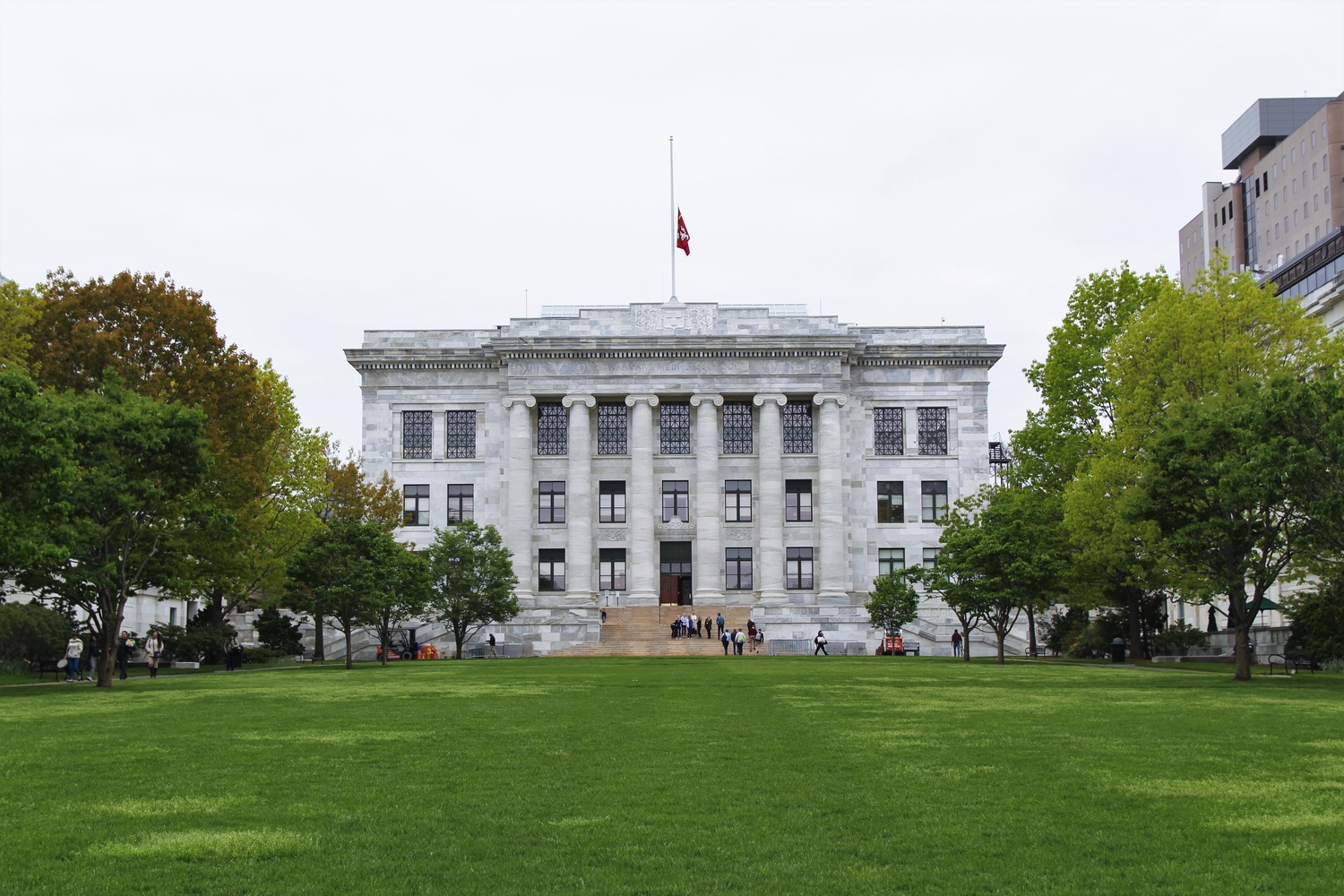 Donald E. Cutlip, MD
Professor of Medicine, Harvard Medical School
Beth Israel Deaconess Medical Center
Baim Institute for Clinical Research
Clinical Trial Design and Management
What are the options?
Sponsor
Contract research organization 
Academic research organization
Clinical Trial Objectives
Sponsor Perspective
Innovation				Regulatory Approval
Market success
Investor approval
Clinical Trial Objectives
CRO Perspective
Efficiency
Cost control - competitive
Customer (sponsor) satisfaction
Borrow academic leadership as needed
Clinical Trial Objectives
ARO Perspective
Scientific leadership (trial design, stats, clinical)
Meet business objectives (non-profit but going concern)
Academic productivity (mandate publication of results)
Reputation with regulatory authority
Data validity and reproducibility (limit bias)
Clinical Trial Lifecycle
Unmet Need
Innovation
Population of Interest
Trial Design
Site 
Management
Statistical
Analysis
Data 
Management
Endpoint
Adjudication
Publication of Results
Regulatory Approval
Safety
Monitoring
ARO and Clinical Trial Lifecycle
Trial Design – Clinical Expertise
Background data
Prior research
Clinical experience and knowledge in therapeutic area
Clinical expertise specific to the intervention
Clinically relevant questions (endpoints, treatment effect)
Appropriate control group and control treatment
ARO and Clinical Trial Lifecycle
Trial Design – Statistical Methods
Novel statistical designs
Bayesian approaches
Hierarchical composite endpoint analysis
Adaptive designs
Maintain validity and limit bias
Maximize efficiency – sample size, endpoint assessment
ARO and Clinical Trial Lifecycle
Trial Design – Academic Clinical Trialists
Protocol development and management
Team with biostatistician – speak the language
Regulatory strategy expertise
Address potential bias during study development
ARO and Clinical Trial Lifecycle
Site Selection and Management
Academic/Clinical affiliations with top performing clinical sites or regional leaders
Established network of clinical site investigators
Manage clinical sites at the site PI level
Assist site monitors regarding protocol/clinical questions
ARO and Clinical Trial Lifecycle
Safety Reporting
Clinical leaders review adverse event reports
Knowledge of therapeutic area and study treatment
Early recognition of unexpected events
Facilitate function of CEC and DSMB
Identify potential endpoints
Identify potential early safety concerns
ARO and Clinical Trial Lifecycle
Endpoint Adjudication
Academic and clinical leaders serve on CECs
Academic objectives improve endpoint reporting
Standardized endpoint definitions
Assurance of complete reporting of endpoints
Independent and consistent endpoint determination
ARO and Clinical Trial Lifecycle
Statistical Analysis
Initial design and statistical analysis plan  - critical step
Statistician-clinician team
Ask the right questions; provide validated solutions
Statistical guidance throughout the study
Adaptive designs
DSMB analyses
Address regulatory issues and questions
ARO as a Research Laboratory
Develop future leaders 
Clinical trialists
Clinical trial management experts
Secondary hypothesis testing
Sub studies
Pooled analyses
Dissemination of primary and secondary results